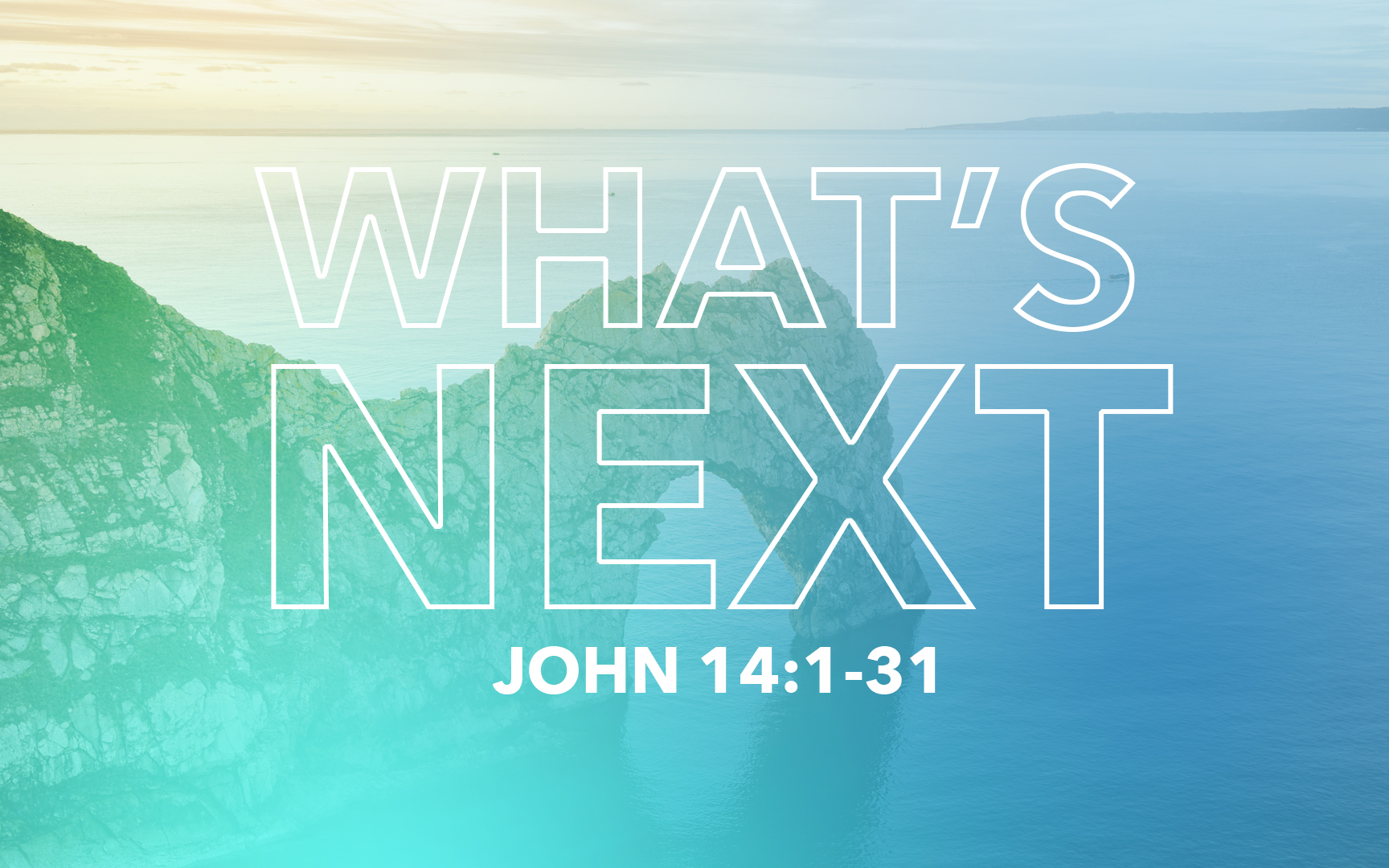 What’s Next – John 14
[Speaker Notes: We all have times where the question on the tip of our tongue is… What’s Next?

What’s next in the new school year?

What’s next in our friendship?

We wonder what is around the corner and if it will be like: good or bad, easy or hard, familiar or brand new… What’s next?

For the apostles, this is what they are wondering in John 14.

Everything about their meal  in the previous chapter has been different than they would have expected…

Instead of only the Passover they expected – Jesus has established the Lord’s Supper.
Instead of hearing a Lesson they might have expected – Jesus has been in the floor washing their feet.
Instead of relaxing after a full meal – Jesus announced to the whole room that one of them would betray him and Judas has just walked out of the room.

Instead of their point man, Peter, calming things down – Jesus tells Peter he’s going to deny him 3 times before the sun even comes up tomorrow.

So Judas is gone, Peter is blind-sided – And the other 10 apostles are just trying to figure out – what is happening tonight? What’s next?

In this intense and rapidly changing situation – Jesus begins addressing the concerns of the apostles and explaining what they can expect…]
A CHAPTER FULL OF…
Comfort
Questions
Doctrine
Relationships
Theology
[Speaker Notes: Do Not Let Your Heart Be Troubled…
Comfort In Heavenly Home
Comfort In Jesus’ Love
Comfort In The Holy Spirit
Comfort In The Peace of Christ
Do Not Let Your Heart Be Troubled…

Even In Death I Will Prove My Love For The Father…]
A CHAPTER FULL OF…
Comfort
Questions
Doctrine
Questions
Relationships
Theology
“Do not let your heart be troubled; believe in God, believe also in Me. 2 In My Father’s house are many dwelling places; if it were not so, I would have told you; for I go to prepare a place for you. 

3 If I go and prepare a place for you, I will come again and receive you to Myself, that where I am, there you may be also. 4 And you know the way where I am going.” 

5 Thomas said to Him, “Lord, we do not know where You are going, how do we know the way?” 6 Jesus said to him, “I am the way, and the truth, and the life; no one comes to the Father but through Me.”
[Speaker Notes: Do Not Let Your Heart Be Troubled…
Comfort In Heavenly Home
Comfort In Jesus’ Love
Comfort In The Holy Spirit
Comfort In The Peace of Christ
Do Not Let Your Heart Be Troubled…

Even In Death I Will Prove My Love For The Father…]
Thomas said, “How do we know the way?”
You Think You Need Procedures, But You Actually Need A Person.
Jesus Will Prepare A Place For Us. (vs 2)
Jesus Will Return To Bring Us Home. (vs 3)
Jesus Is The One & Only Way. (vs 6)
[Speaker Notes: Jesus is reminding them: You can count on ME.  I will be honest and upfront with you.  I am not leading you off a cliff.  

In fact, I’m showing you exactly what this looks like.  Do the Father’s will.  Love God, Love your Neighbors, Walk in Righteousness, Care for the Hurting… This is my way.]
Philip said, “Lord, show us the Father…”
You Think You Need To See More,But You Actually Need To See “Me.”
My Relationship with The Father (vs 10a)
My Words from The Father (vs 10b)
My Works of The Father (vs 11)
[Speaker Notes: Because Jesus said “No one comes to the Father…” Philip jumps in with his idea about the FATHER…]
Philip said, “Lord, show us the Father…”
You Think You Need To See More,But You Actually Need To See “Me.”
Those Who Believe In Me Will…
Do Greater Works (vs 12)
Prayers Answered (vs 13-14)
Love & Obey (vs 15)
Receive The Spirit (vs 16-17)
See The One The World Rejects (vs 18-21)
Thaddeus said, “to us and not to the world?”
You Think The World Needs My Presence, But The World Actually Needs My Message.
Anyone Can Belong If They Love & Obey Me. (vs 23)
The World Will Hear My Message From You. (vs 25)
The Holy Spirit Will Teach & Remind You. (vs 26)
[Speaker Notes: My words will be available to everyone.
My words will determine who enters this relationship.
My words will determine if people accept or reject the Father.]
Thaddeus said, “to us and not to the world?”
You Think The World Needs My Presence, But The World Actually Needs My Message.
The Holy Spirit Will Teach & Remind You. (vs 26)
“Another” (vs 16)
“Helper” (vs 16)
“of Truth” (vs 17)
“With You…In You” (17)
“Teach You All Things” (26)
“Bring To Your Remembrance All” (vs 26)
[Speaker Notes: My words will be available to everyone.
My words will determine who enters this relationship.
My words will determine if people accept or reject the Father.


The Holy Spirit Is A Helper.
Define: Paraklete
The Holy Spirit Is In Cooperation With But Distinct From The Father & The Son.
Tri-Unity
The Holy Spirit Is A Personal Being, Not An Impersonal Force.
“He” “Helper”
The Holy Spirit Taught “All Things” To The Apostles.
The Holy Spirit Assisted The Apostle’s Recall of Jesus’ Commandments.]
“Peace I leave with you; My peace I give to you; not as the world gives do I give to you. Do not let your heart be troubled, nor let it be fearful.”
The Father Is Greater (vs 28)
What’s Next Is Not A Surprise (vs 29)
The Enemy Is Powerless Over Me (vs 30-31)
[Speaker Notes: I know there are some really cool questions about vs 28 and we will just have to cover those another time.

Vs. 30 – Confidence


What’s Next Is BETTER.
What’s Next Is Not A Surprise.
What’s Next Is Only The Beginning!]
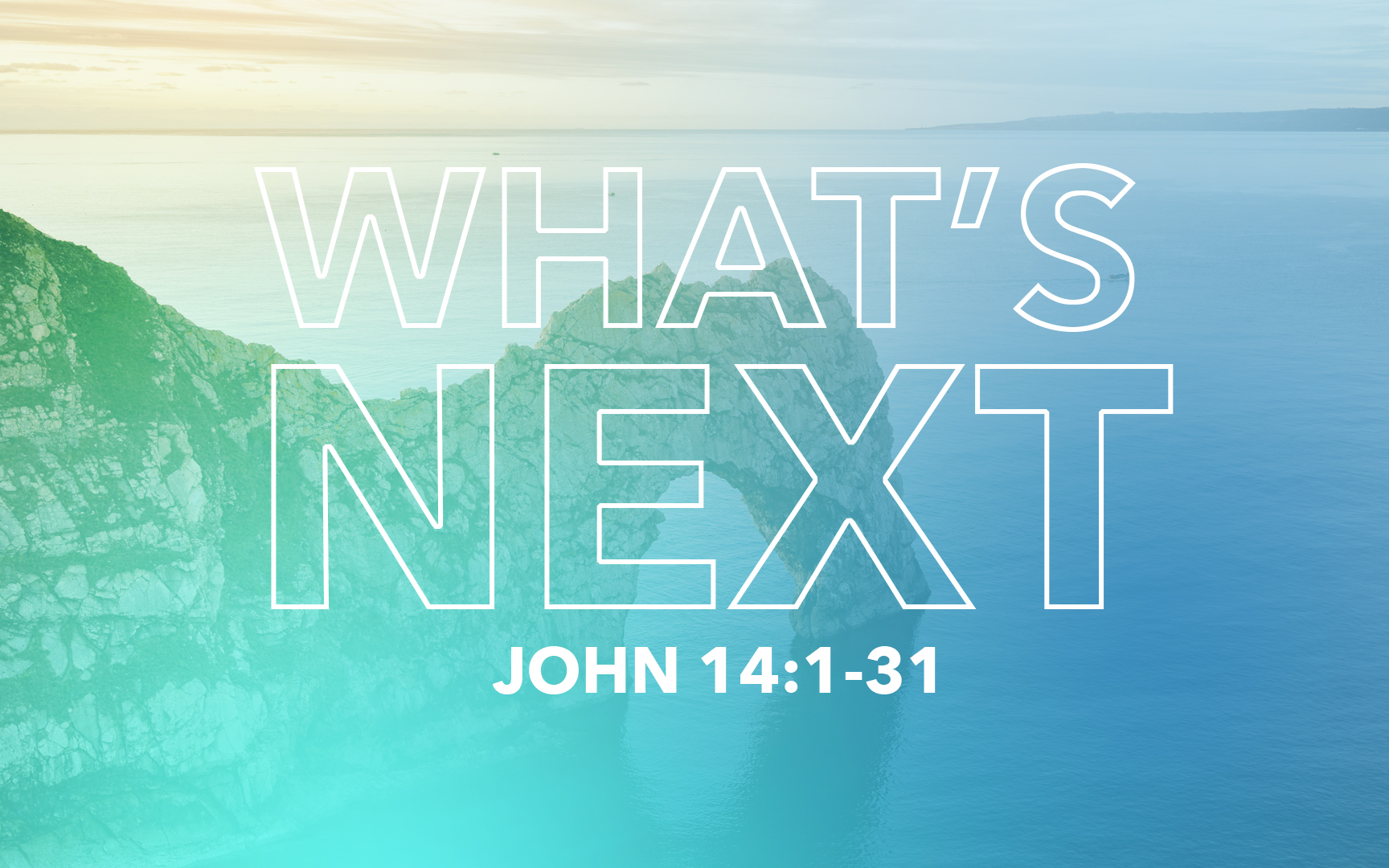 What’s Next – John 14
[Speaker Notes: Jesus’ answers elevate their thinking.  He helped them see what they actually needed, and reminded them that HE was in control.

Today – as you hear the words of Jesus – do you realize what you ACTUALLY NEED IS HIM?

What you actually need is a Savior – to show you the way to Heaven.
What you actually need is a Savior – to give you the truth.
What you actually need is a Savior – to conquer death and pay for your sins.

So that instead of being Lost and Dead – you can be ALIVE IN CHRIST.

THERE IS NO OTHER WAY to HEAVEN than in JESUS CHRIST.  Come and put Jesus on in Baptism this morning, as we stand and sing.]